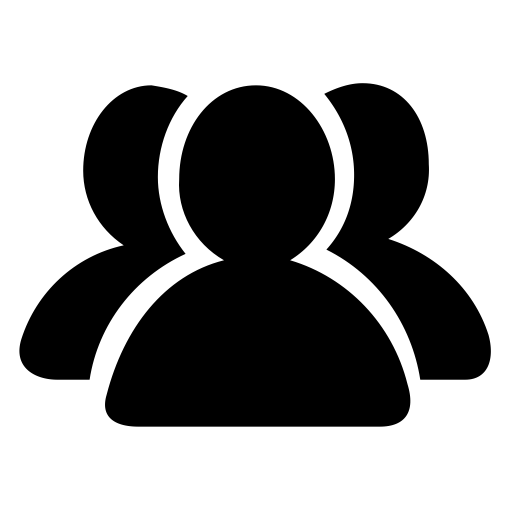 CARTILHA
SP NOVA PREVIDÊNCIA
CONTRIBUIÇÃO PREVIDENCIÁRIA - S E RV I DORES A T I VOS
A T UALIZADA EM JANEIRO D E 2025
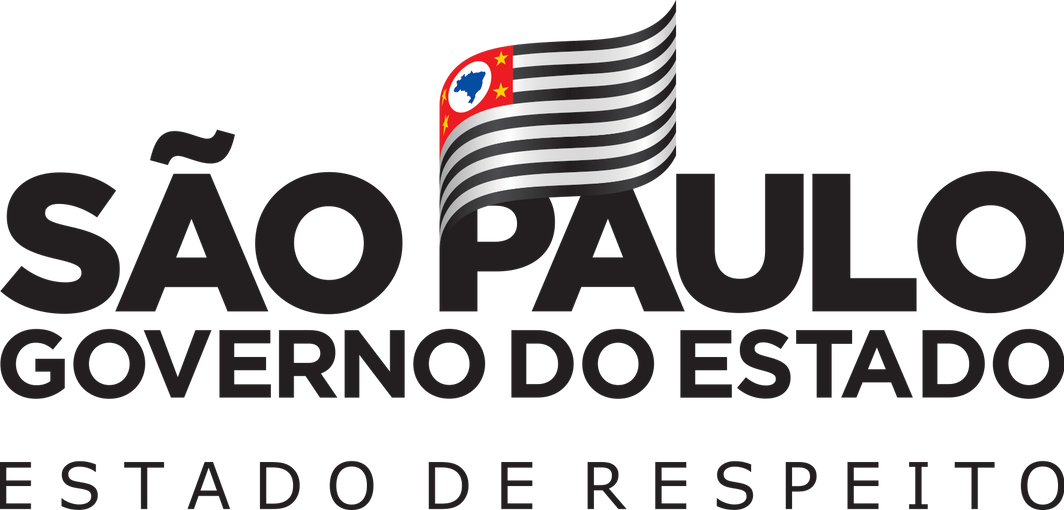 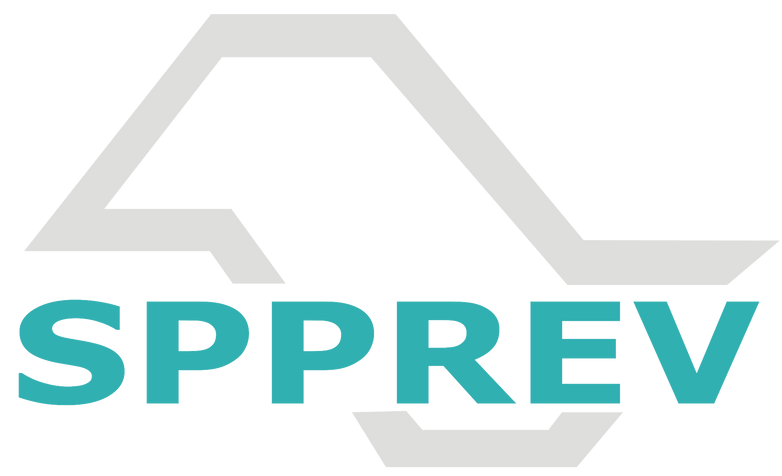 C O N T R I B U I Ç Ã O	P R E V I D E N C I Á R I A
Entenda as mudanças na contribuição previdenciária dos servidores ativos

Entre outras alterações, a reforma da previdência dos servidores estaduais prevê alíquotas progressivas de contribuição previdenciária. Abaixo, entenda como passaram a ser calculadas as contribuições previdenciárias dos servidores ativos:

Servidores ativos

Atualmente, os servidores ativos contribuem de acordo com sua faixa salarial, com as porcentagens mostradas na tabela da próxima página, as quais incidem sobre todo o salário.
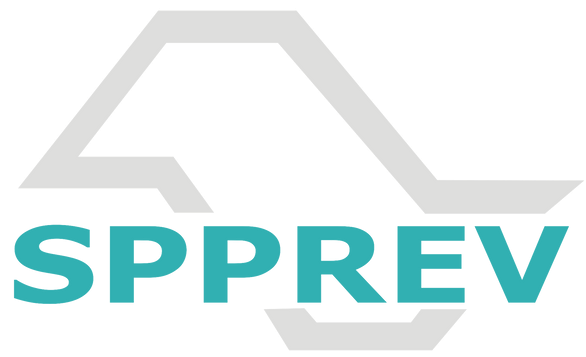 C O N T R I B U I Ç Ã O	P R E V I D E N C I Á R I A
SALÁRIO
PORCENTAGEM DE CONTRIBUIÇÃO
Até 1 salário mínimo (R$ 1.518)
FAIXA 1
11%
FAIXA 2
De R$ 1.518,01 a R$ 4.022,46
12%
De R$ 4.022,47 ao teto do RGPS (R$8.157,41)
FAIXA 3
14%
FAIXA 4
Acima do teto do RGPS (R$ 8.157,41)
16%
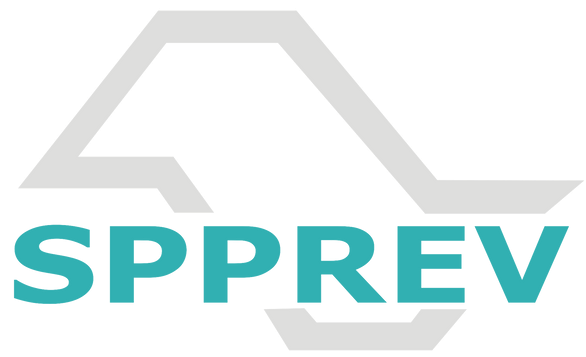 C O N T R I B U I Ç Ã O	P R E V I D E N C I Á R I A
Confira alguns exemplos de como está sendo realizado o cálculo da contribuição previdenciária dos servidores ativos a partir de 2024.
Exemplo 1: servidor que recebe R$ 2.000,00

Faixa 1: contribuirá com 11% de R$ 1.518 = R$ 166,98
Faixa 2: contribuirá com 12% de R$ 482 (resultado de R$ 2.000 - R$ 1.518) = R$ 57,84
Total a contribuir: R$ 166,98 + R$ 57,84 = R$ 224,82
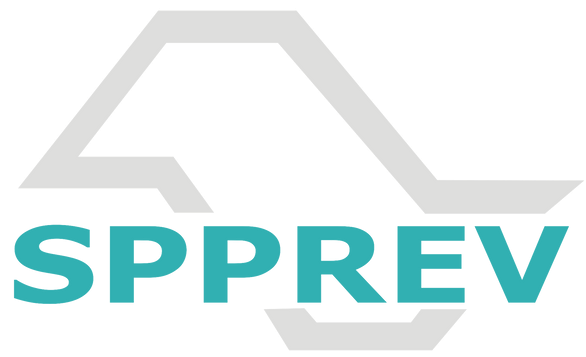 C O N T R I B U I Ç Ã O	P R E V I D E N C I Á R I A
Exemplo 2: servidor que recebe R$ 5.000,00

Faixa 1: contribuirá com 11% de R$ 1.518 = R$ 166,98
Faixa 2: contribuirá com 12% de R$ 2.504,45 (resultado de R$ 4.022,46 – 1.518,01) = R$ 300,53
Faixa 3: contribuirá com 14% de R$ 977,54 (resultado de R$ 5.000 - R$ 4.022,46) = R$ 136,85
Total a contribuir: R$ 166,98 + R$ 300,53 + R$ 136,85 = 604,36
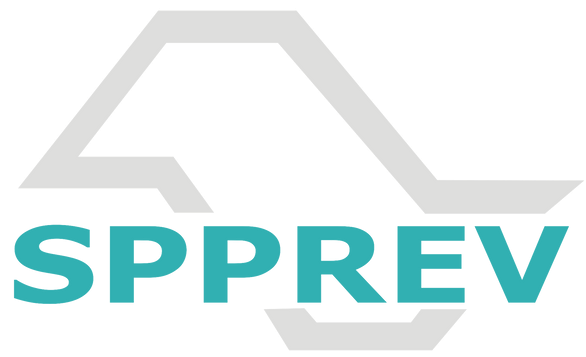 C O N T R I B U I Ç Ã O	P R E V I D E N C I Á R I A
Exemplo 3: servidor que recebe R$ 9.000

Faixa 1: contribuirá com 11% de R$ 1.518 = R$ 166,98
Faixa 2: contribuirá com 12% de R$ 2.504,45 (resultado de R$ 4.022,46 – 1.518,01) = R$ 300,53
Faixa 3: contribuirá com 14% de R$ 4.134,95 (resultado de R$ 8.157,41 - R$ 4.022,46) = R$ 578,89
Faixa 4: contribuirá com 16% de R$ 842,59 (resultado de R$ 9.000 - R$ 8.157,41) = R$ 134,81
Total a contribuir: R$ 155,32 + R$ 300,53 + R$ 578,89 + R$ 134,81 = R$ 1.169,55
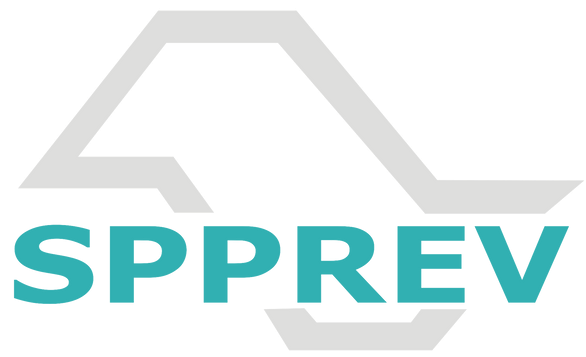 S O B R E	A	S P P R E V
No dia 1º de junho de 2007 foi promulgada a Lei Complementar nº 1.010 que criou a São Paulo Previdência - SPPREV como unidade gestora única do Regime Próprio de Previdência dos Servidores Públicos (RPPS) e do Regime Próprio de Previdência Militar (RPPM), que, com a sanção da Lei Federal nº 13.954/2019, foi substituído pelo Sistema de Proteção Social dos Militares do Estado. De acordo com a referida legislação, a autarquia possui autonomia administrativa, financeira, patrimonial e de gestão de recursos humanos.
A SPPREV será responsável por administrar a folha de pagamento das pensões e aposentadorias da administração direta e indireta do Estado de São Paulo, bem como da Assembleia Legislativa, do Tribunal de Contas, das universidades, do poder Judiciário, do Ministério Público e da Defensoria Pública. Entretanto, essa absorção segue um cronograma e ocorre em etapas. Atualmente, é responsável pela gestão das aposentadorias da administração direta e indireta, bem como das pensões de todos os poderes, órgãos e entidades paulistas.
A São Paulo Previdência é vinculada à Secretaria de Gestão e Governo Digital e sua total implantação visa a adequação dos benefícios previdenciários aos requisitos e critérios fixados pela legislação federal para o regime próprio de previdência social, além da manutenção permanente do cadastro dos beneficiários e a gestão dos fundos e recursos arrecadados. É vedada por lei a atuar nas demais áreas da seguridade social, sendo sua função única e exclusiva o pagamento de aposentadorias e pensões de servidores públicos e militares do Estado de São Paulo.
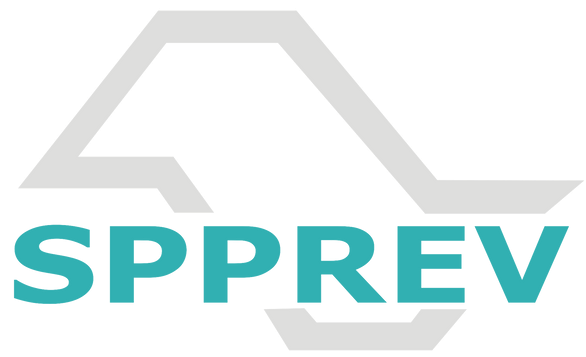